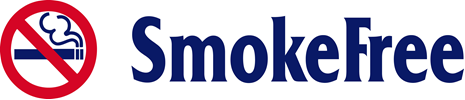 Tasmania
WORKSHOP:Choosing Tobacco or Health:Where to from here?
Graeme Wells
Wells Economic Analysis
2
3
Some examples of Costs
Premature Mortality
Lost economic output 			$3.88b
Saving in healthcare   			- $2.28b
Workplace
Absenteeism 				$4.25b
Health Care
Hospital separations			$1.52b
Primary healthcare			$1.46b
Other
Spending by dependent smokers	$5.6b
4
Tasmania’s Share of Costs
Allocating costs by Tasmania’s share of national tobacco sales, annual tangible costs of smoking to Tasmania are approximately $600m per annum.
Over half of these costs are borne by the private sector (e.g. worker productivity), the remainder by the public sector (e.g. public health care).
5
Numerous other measures have been tried
For example:
Smoke-free pubs, events, public places
Plain packaging
Advertising restrictions
Display restrictions in stores
‘Quit’ campaigns
Tax policy
6
NOMINAL
7
Has had little effect on spending
8
T21 Report
Sponsored by Minderoo Foundation
Aim: to estimate the costs, in terms of lost profits to small and medium business, of T21 over the first five years of implementation
SMEs estimated to have 40% of Tasmanian tobacco sales
9
10
11
What does lost profit represent in terms of sales?
 
Example: Small supermarket in year 1, has lost profit of $1220.
With markup on cigarettes of  13%, this implies a loss of sales of $10,600 p.a.
For $35 per pack of 20, this implies selling one less pack of cigarettes to an 18-year old every day.
12
Costs and Benefits of T21
Costs to SMEs of $1.45m after 5 years assumes 100% effectiveness.
If no-one smokes (100% effectiveness in the long run) avoided cost of $600m per annum for Tasmanian GSP. 
Benefit / Cost ratio is 19.6 to 1. This ratio is invariant to changes in effectiveness in reducing uptake – costs and benefits change in the same proportion.
On cost-benefit grounds, T21 should be implemented, even if it requires compensating SMEs for loss in sales.
13